Estilos de Aprendizaje
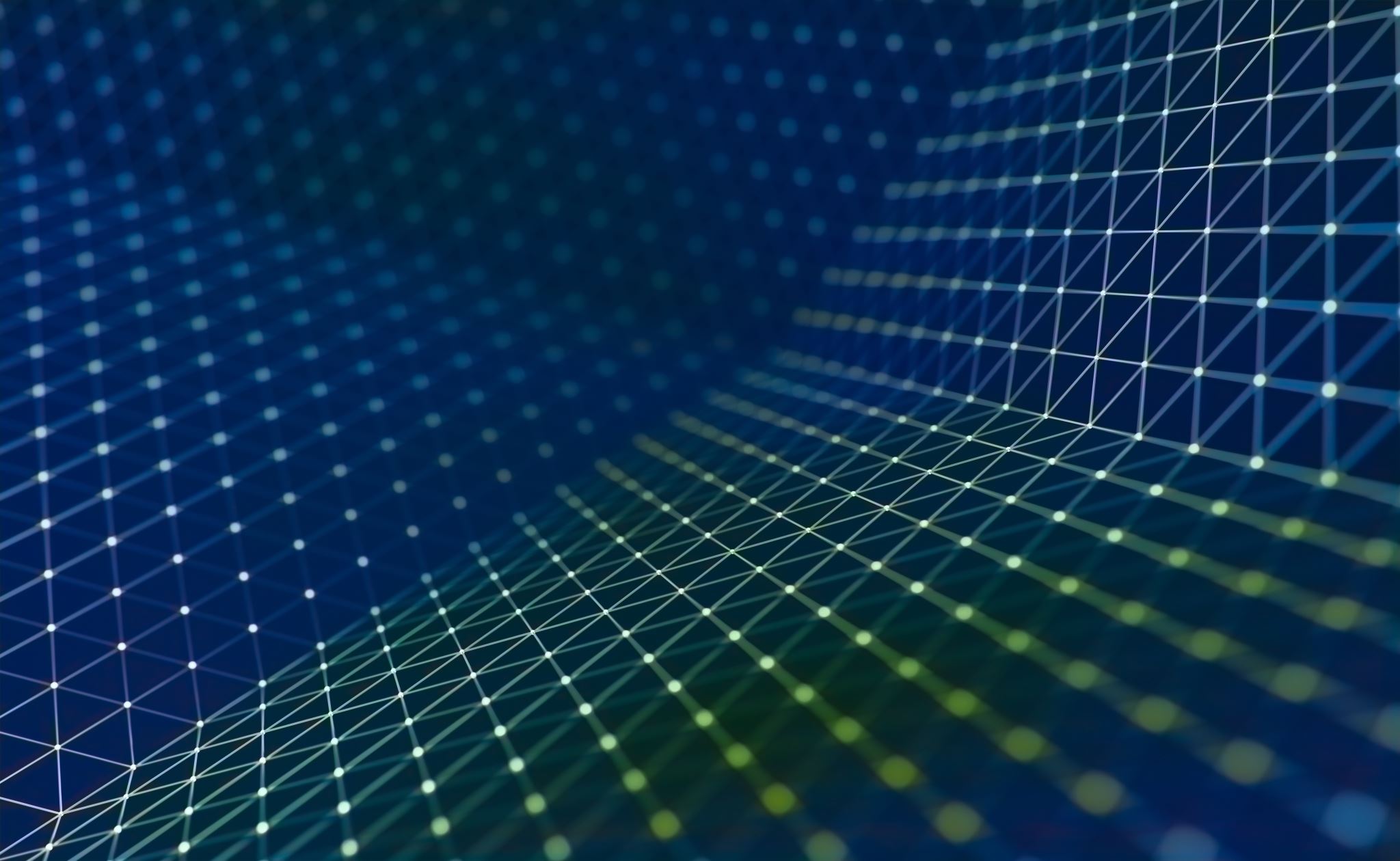 ¿Qué son los estilos de aprendizaje?
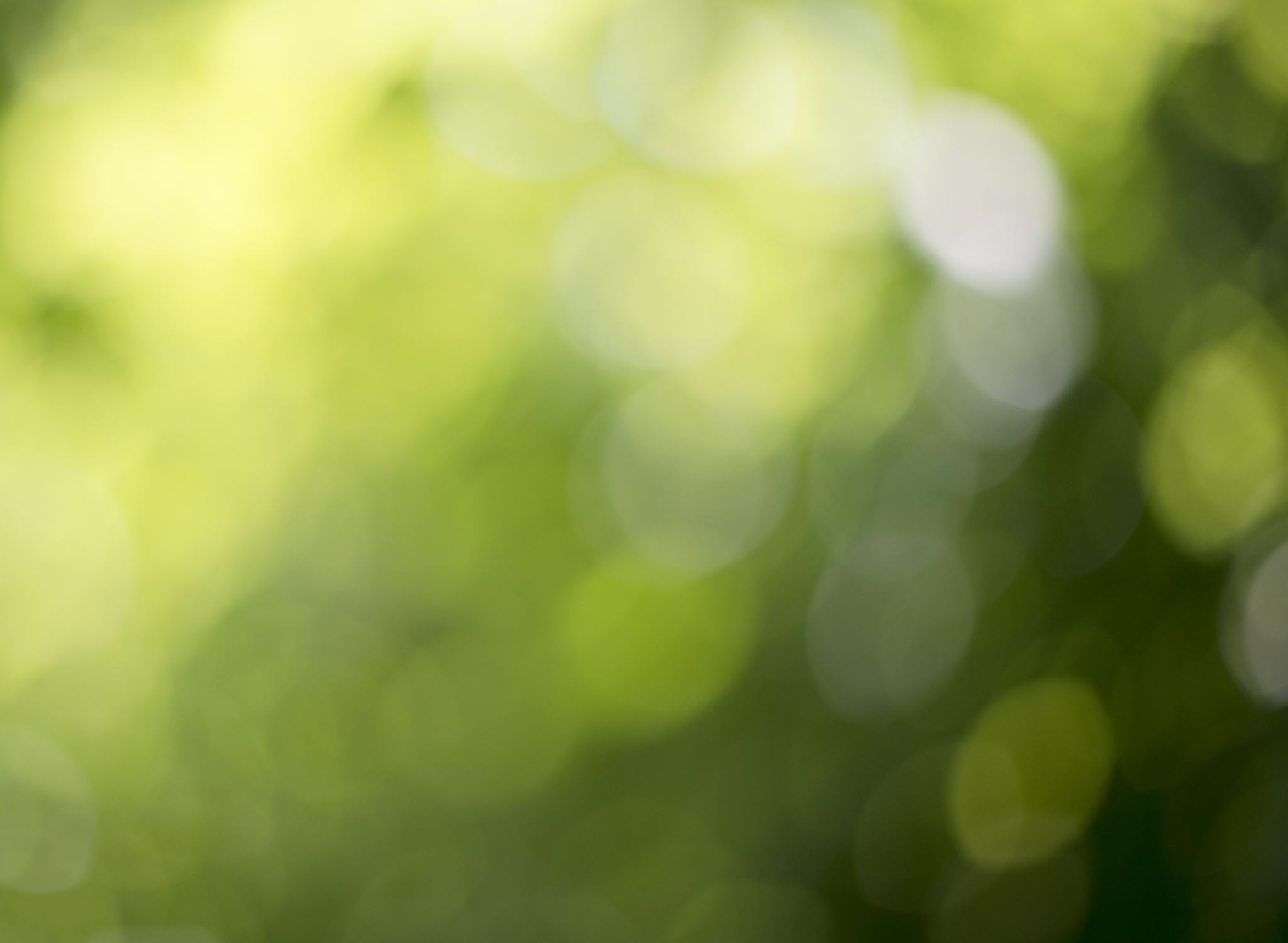 Principales teorías de estilos de aprendizaje
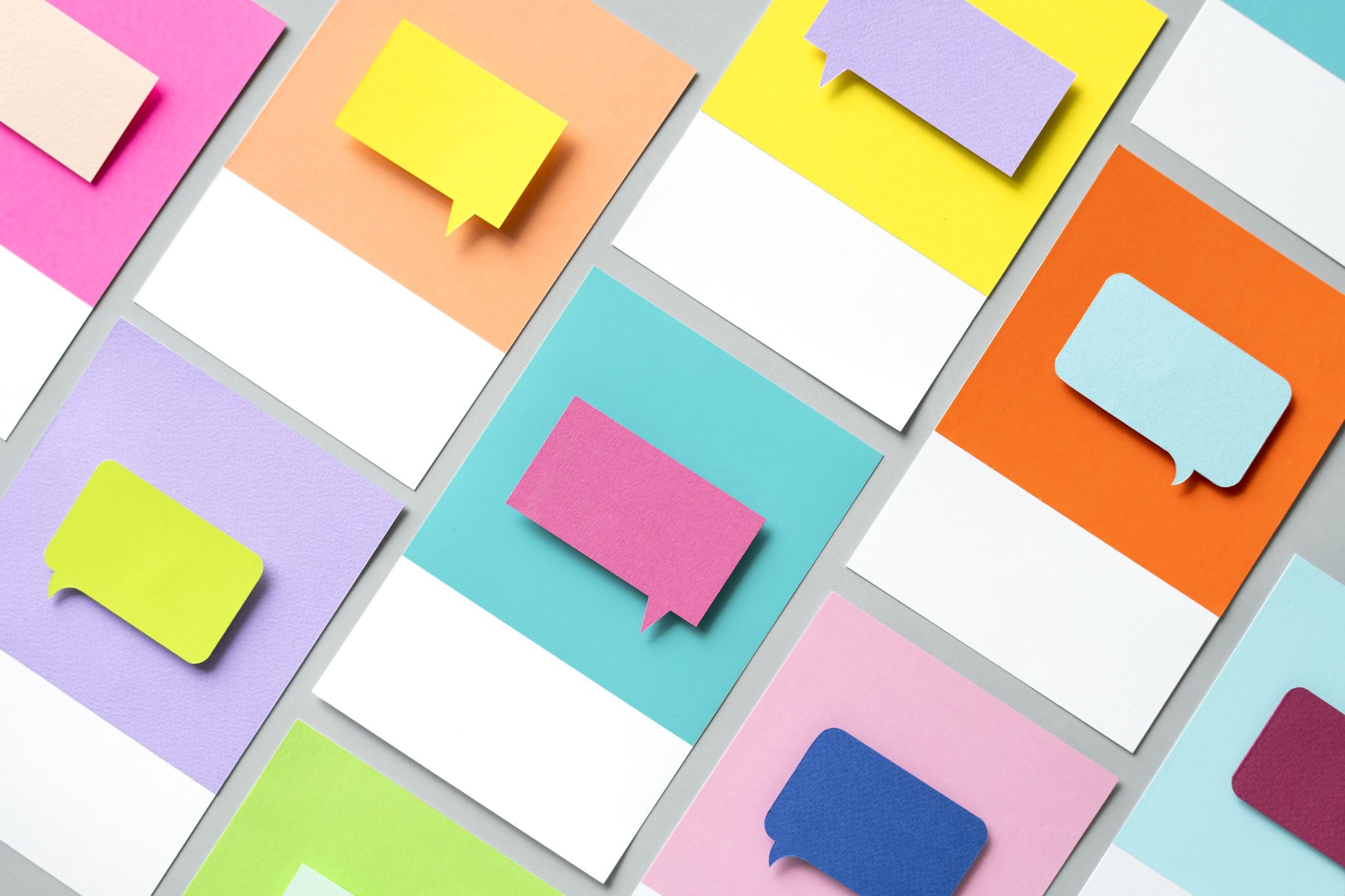 Teoría VARK (Fleming)
• Visual: aprende con imágenes, mapas y esquemas.
• Auditivo: prefiere explicaciones orales y discusiones.
• Lectura/Escritura: utiliza textos, apuntes y resúmenes.
• Kinestésico: aprende haciendo, con práctica o movimiento.
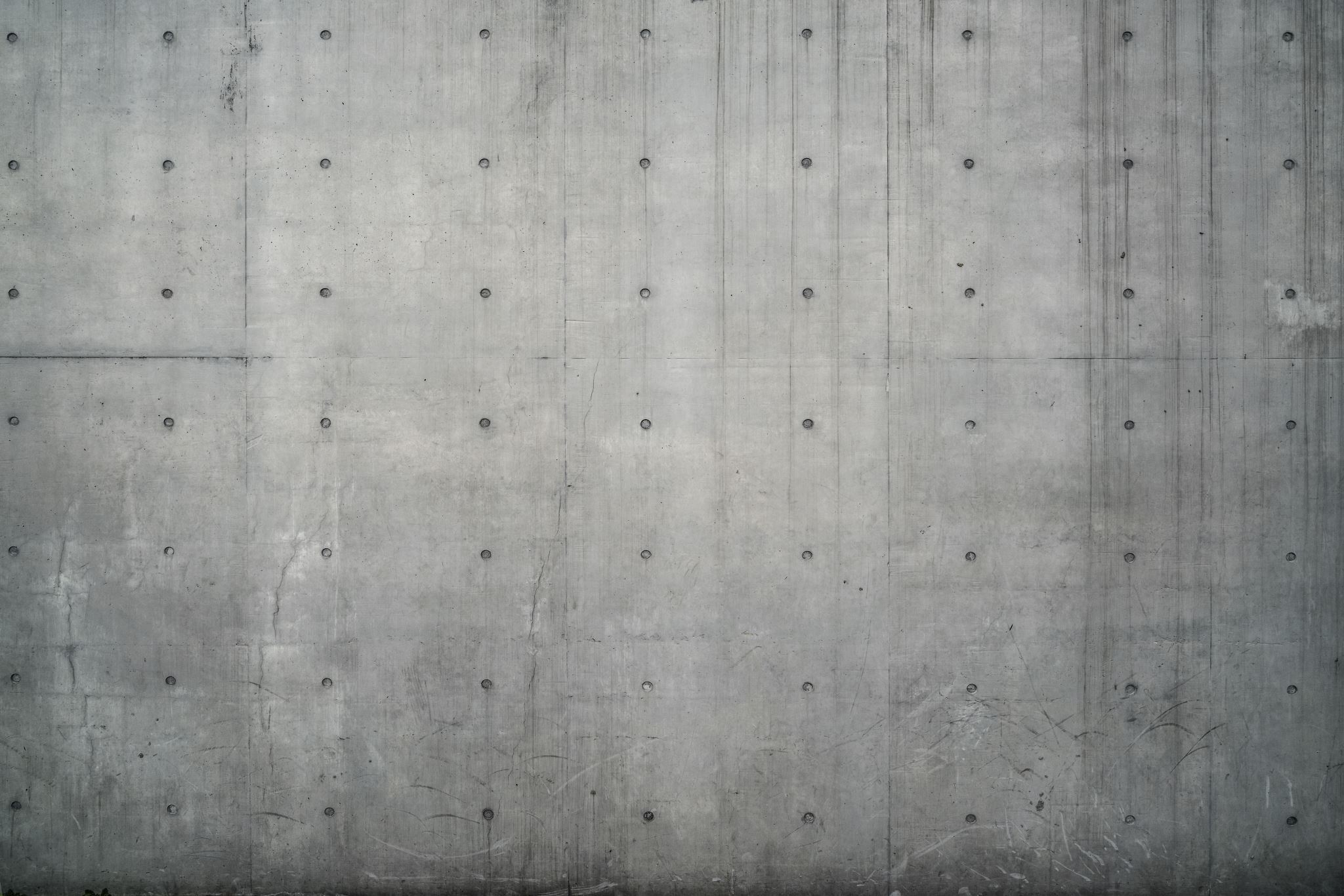 Teoría de Kolb
• Concreto: experimenta directamente.
• Abstracto: conceptualiza ideas.
• Reflexivo: observa y analiza.
• Activo: aprende haciendo e interactuando.
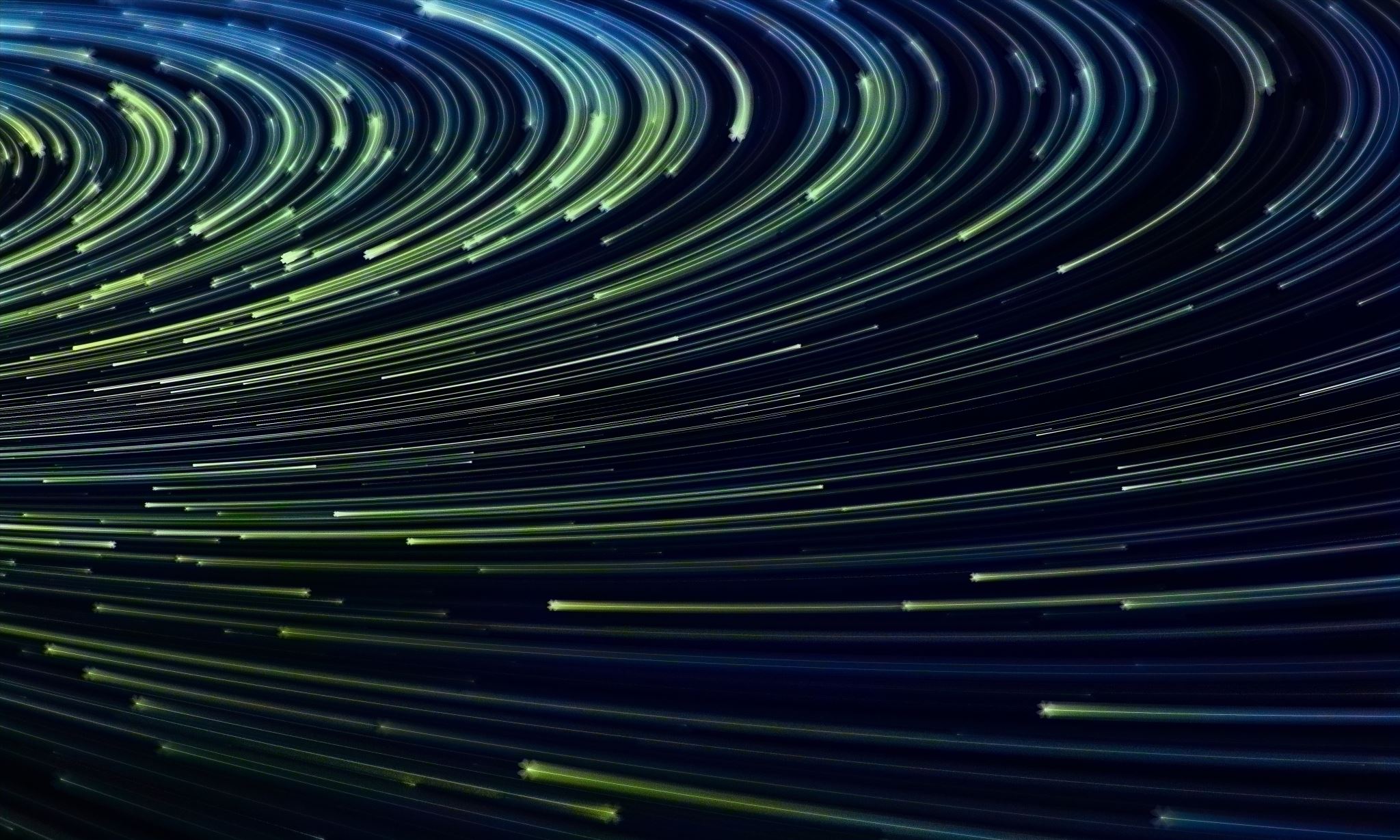 Importancia de conocer los estilos de aprendizaje
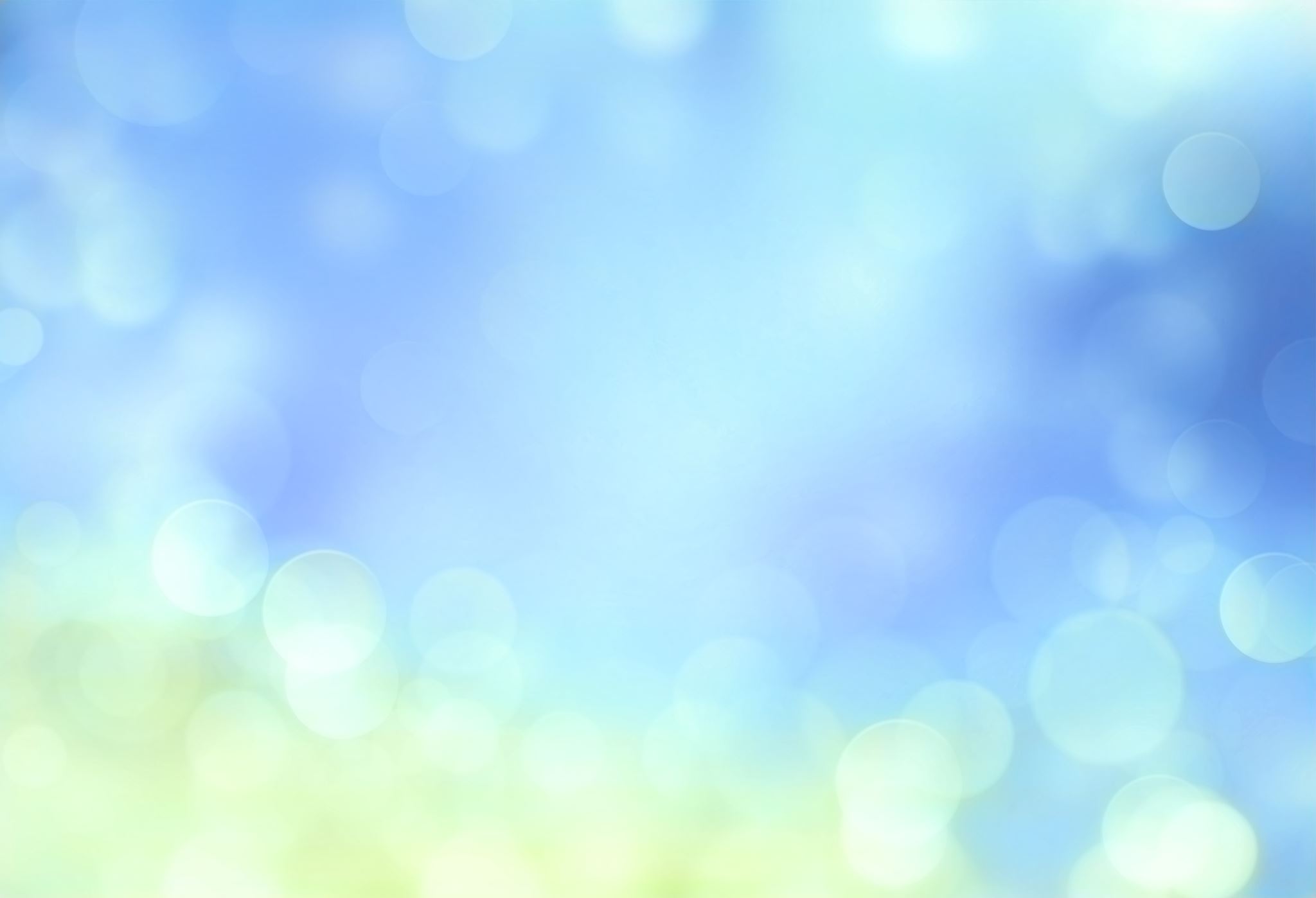 Conclusiones del trabajo monográfico
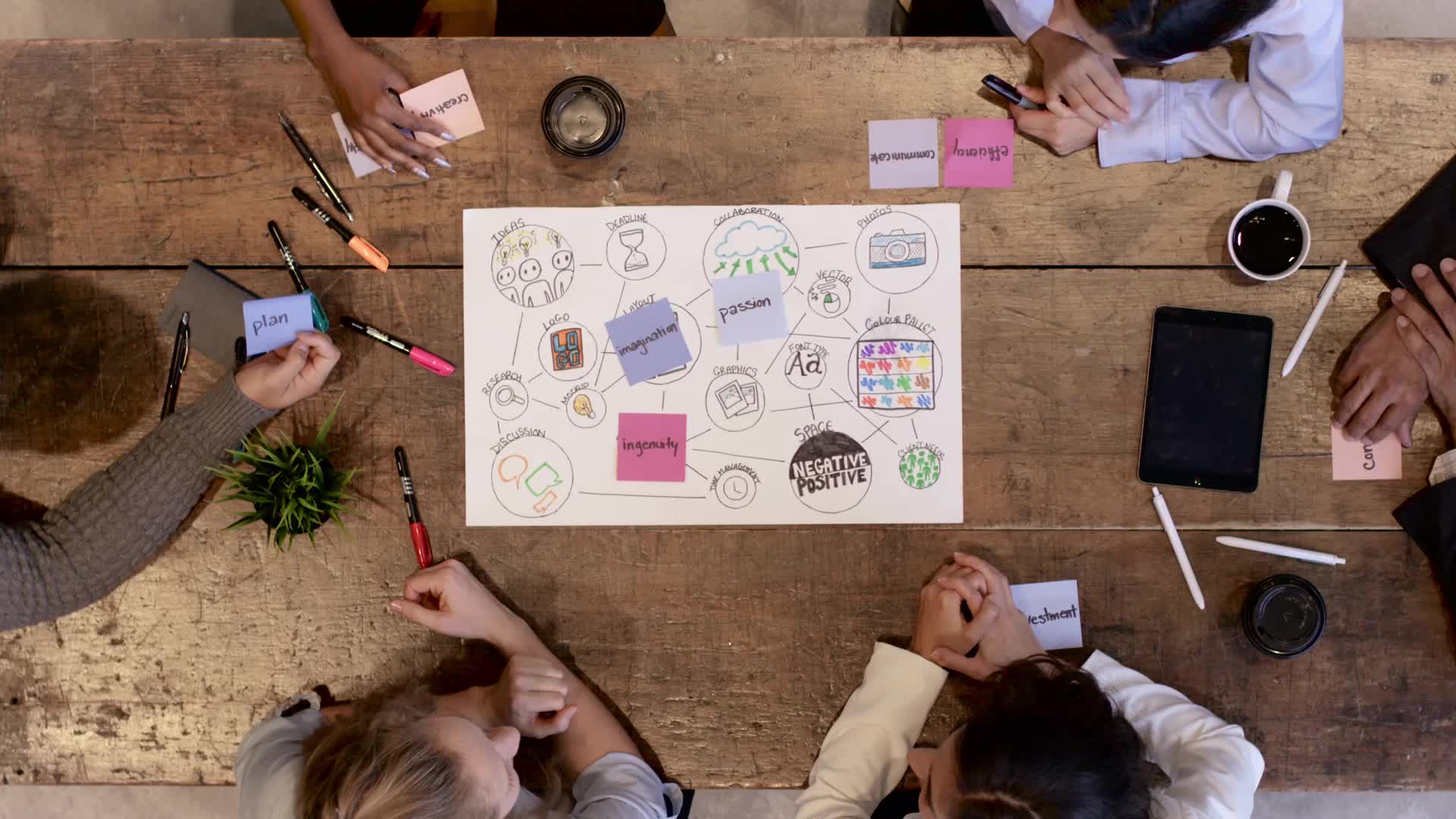 Trabajo grupal final
Instrucciones:
• Formar equipos de siempre.
• Identificar un estilo de aprendizaje y proponer estrategias prácticas para aplicarlo en el aula.
• Presentar ejemplos reales o simulados.